Обработка накладных кокеток с прямым и овальным срезами
Обработать нижний срез кокетки и верхний срез основной детали.Наметить линию притачивания кокетки.
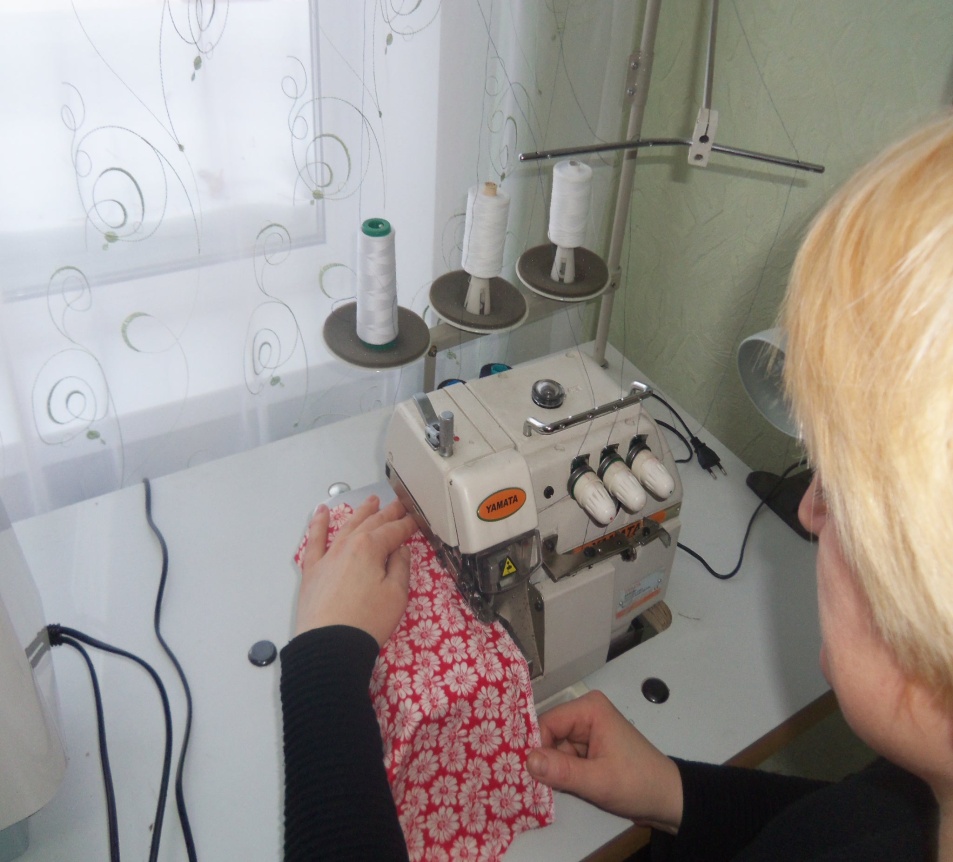 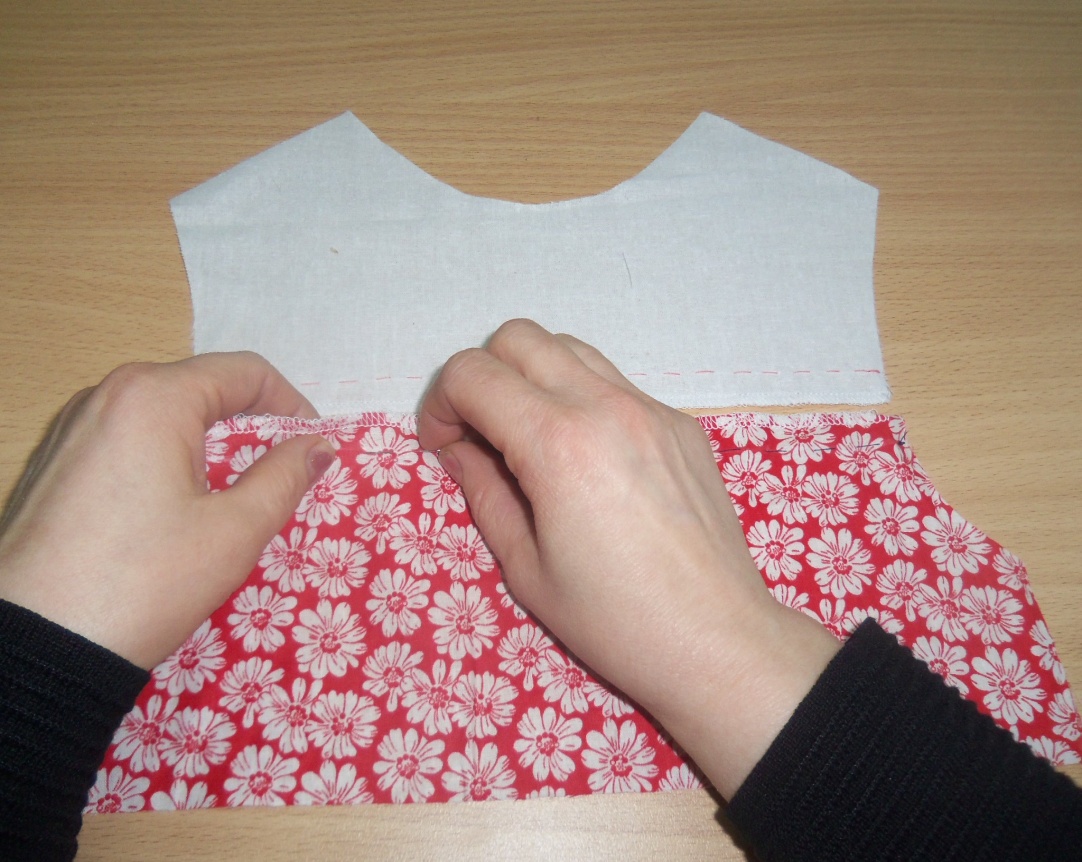 Подогнуть нижний срез кокетки на изнаночную сторону, заметать.
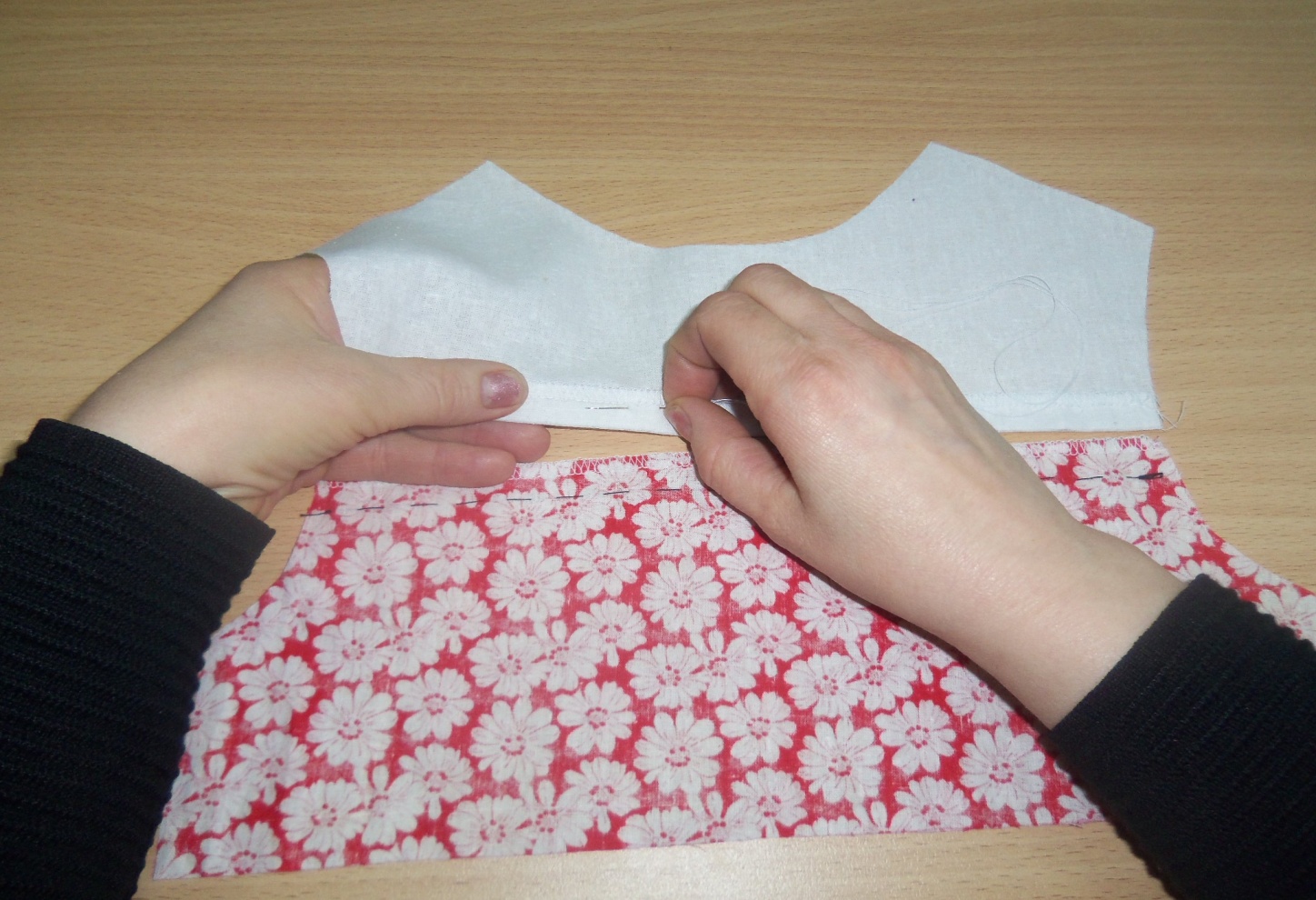 НАЛОЖИТЬ ДЕТАЛЬ КОКЕТКИ
 НА ОСНОВНУЮ ДЕТАЛЬ,
       НАМЕТАТЬ,
       НАСТРОЧИТЬ
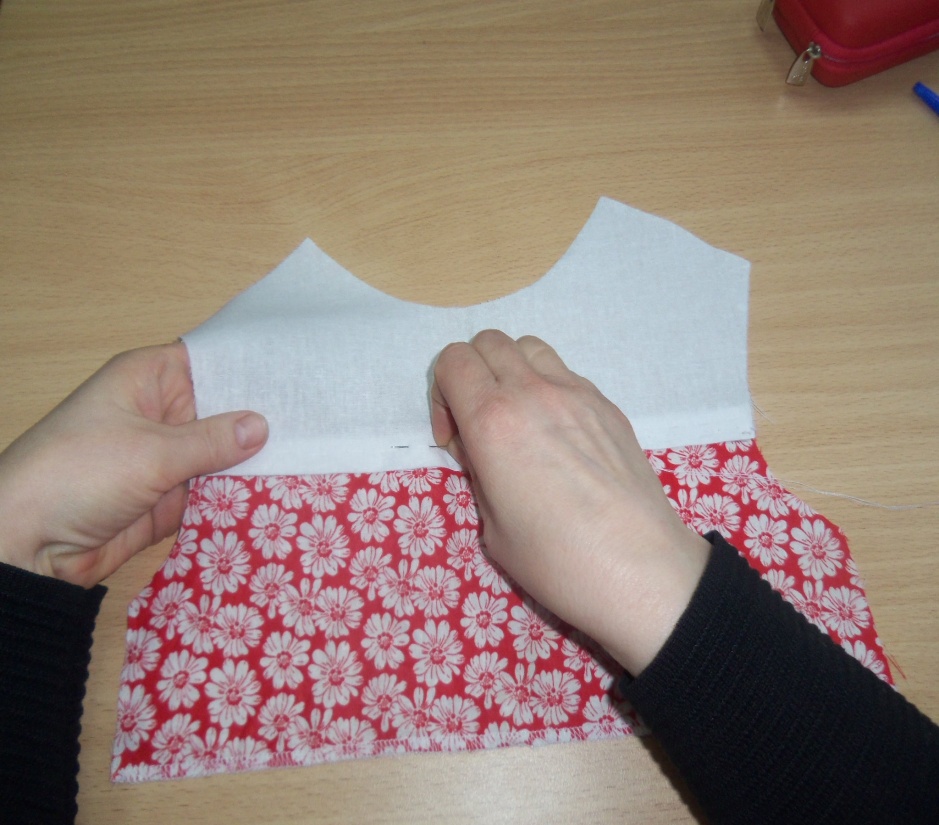 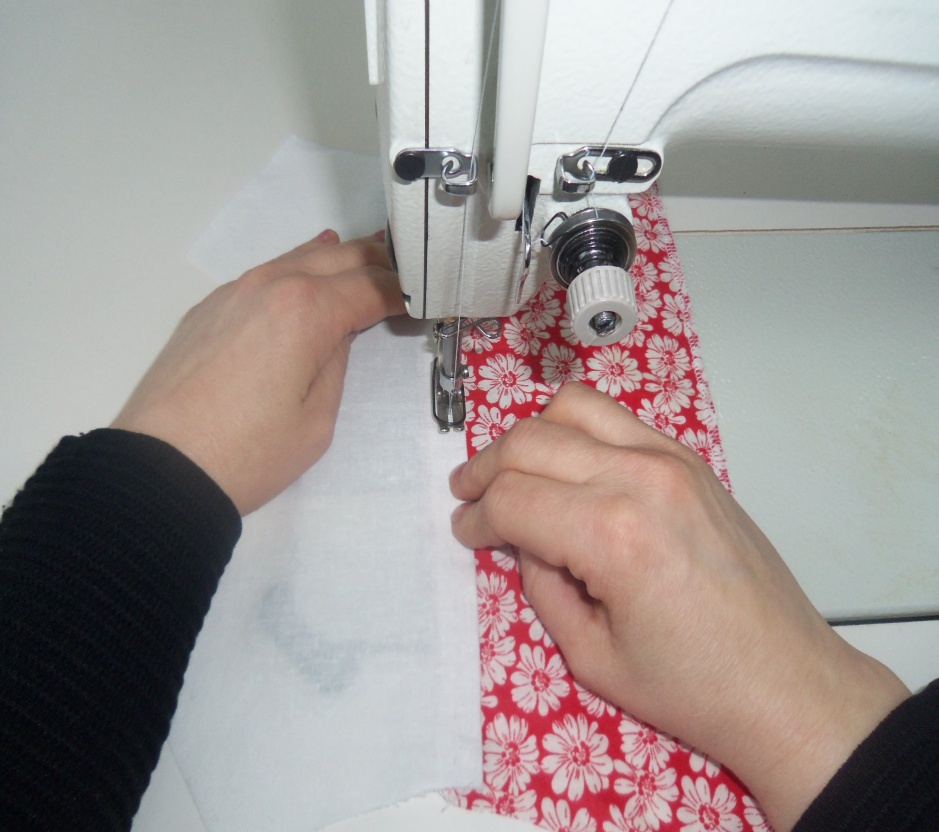 Удалить нитки строчек временного
 назначения.
 Приутюжить.
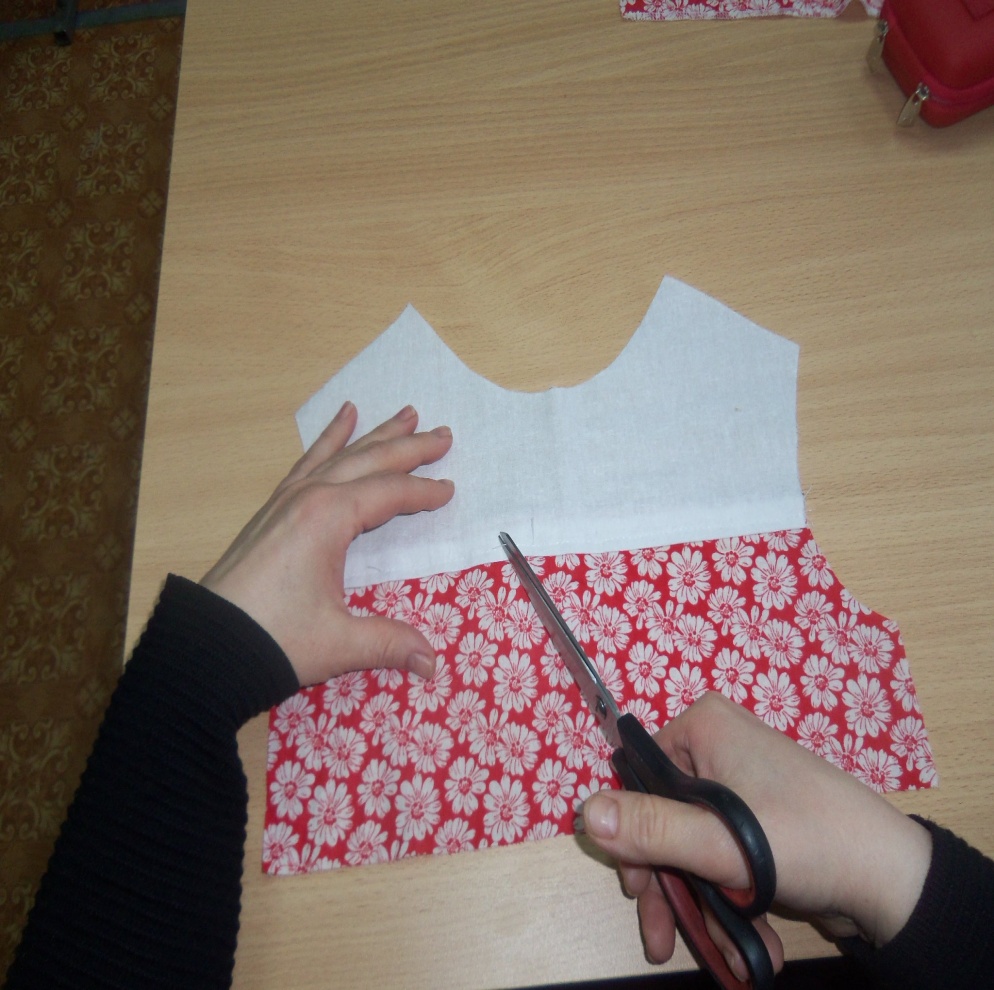 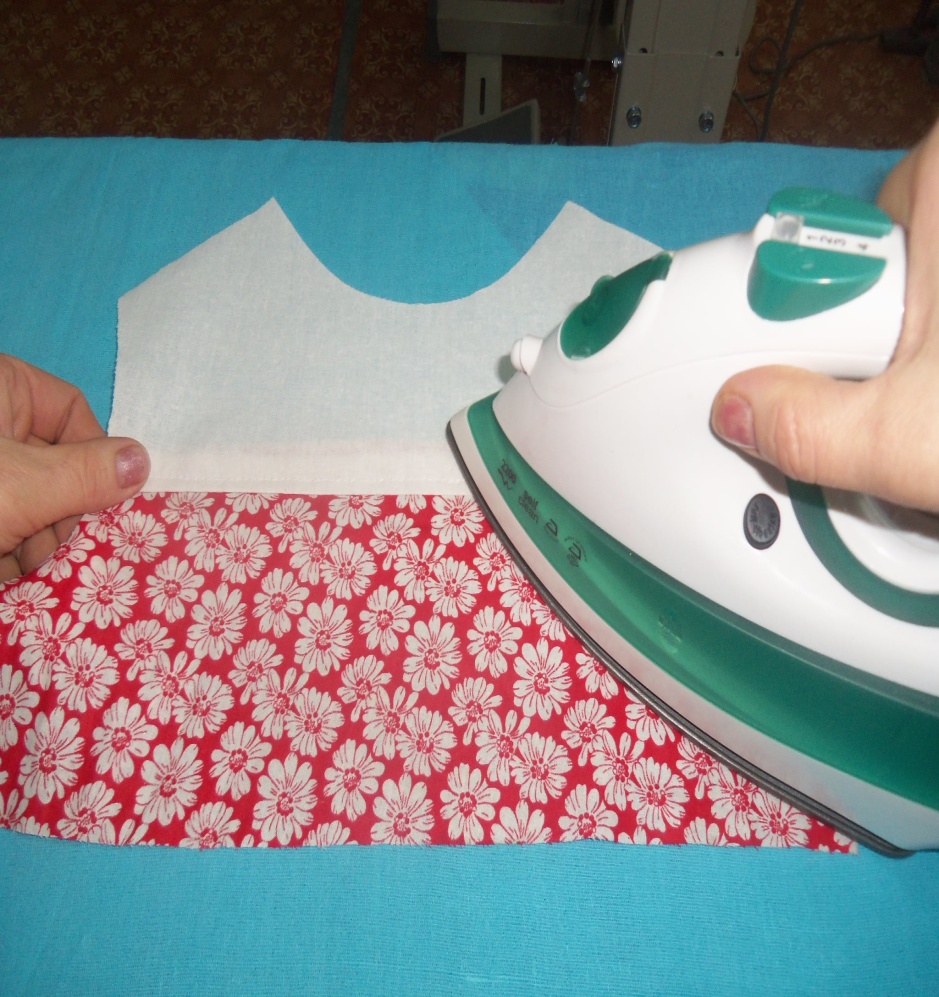 Накладная кокетка.
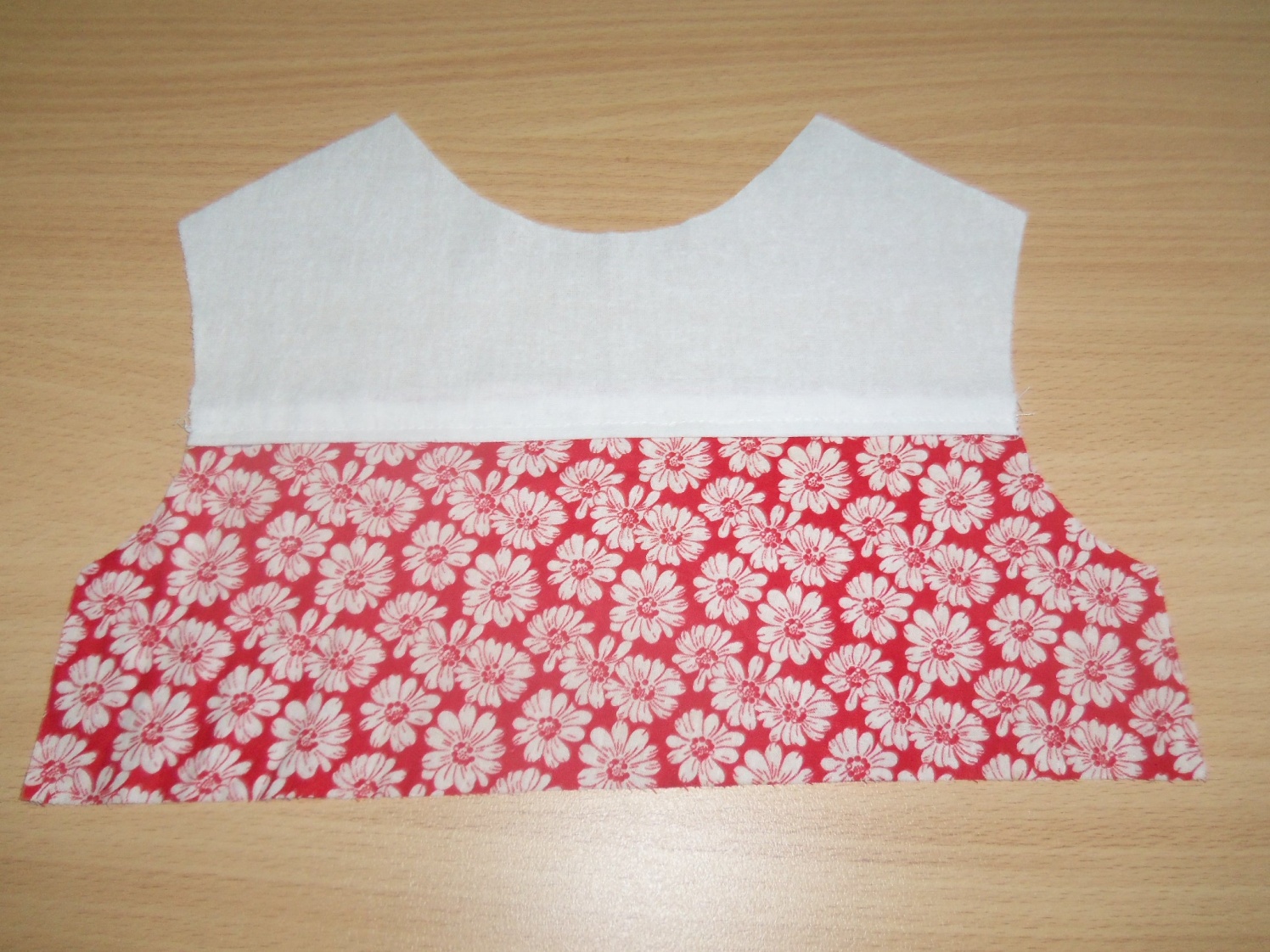 План анализа образца.
-Из какой ткани выполнен образец?      
 -Из каких деталей состоит образец?     
 - Форма деталей.                                       
 - Названия контурных срезов деталей.  
 - Какой шов применяют при обработке накладной кокетки?
Работа будет выполнена на «отлично», если:
машинная строчка настрачивания кокетки ровная, проложена на расстоянии 2-10мм от нижнего края кокетки; 
- закрепка выполнена в начале и в конце строчки;
-тепловая обработка выполнена качественно.